[Speaker Notes: TITRE DE LA PRÉSENTATION (raccourci alt+144 pour un é majuscule)]
Actions de sensibilisation 2024
Vos attentes
Soutien des pouvoirs publics
Pour sensibiliser le public local dont les automobilistes
Pour améliorer la sécurité routière 
Objectifs 
Être plus nombreux, plus efficaces
Être plus en sécurité
Nous avons besoin de votre aide !
18/11/2023                Journée des organisateurs de sauvetage des batraciens –  Actions de sensibilisation 2024
Description
Quand ?
Jeudi 15/02 et samedi 17/02/2024 (en we et en semaine)
De préférence en début de soirée - durée de 1 à 2 heures
Objectifs ?
Arrêter les voitures sur les routes de migration
Sensibiliser au sort des batraciens,        aux sauvetages, à la sécurité routière + flyer 
Message positif, voire humoristique
18/11/2023                Journée des organisateurs de sauvetage des batraciens –  Actions de sensibilisation 2024
Description
Qui ?
Les volontaires
La police locale (présence obligatoire)
La commune
Natagora 

LA PRESSE !
18/11/2023                Journée des organisateurs de sauvetage des batraciens –  Actions de sensibilisation 2024
Nos objectifs pour 2024
2 actions par Province
Créer ou améliorer les collaborations avec
La commune
La régionale locale Natagora
Les usagers de la route
La police locale …
18/11/2023                Journée des organisateurs de sauvetage des batraciens –  Actions de sensibilisation 2024
Comment marquer son intérêt ?
Maintenant
Par mail « event@natagora.be »
Via le bouton d’inscription de la prochaine dépêche
…
18/11/2023                Journée des organisateurs de sauvetage des batraciens –  Actions de sensibilisation 2024
Des questions ?
Le suivi de terrain et la communication
Pourquoi est-ce important ?
Sans données, pas de « protection » possible
Ensemble, on est plus fort
Pour avoir de la visibilité
Pour pouvoir communiquer
…
18/11/2023                Journée des organisateurs de sauvetage des batraciens –  Suivi de terrain et communication
La communication en interne
Les dépêches des organisateurs
L’organisation
L’évaluation
Le bilan
…

Workplace
Les informations de dernière minute
Les bibliothèques de connaissances
La communication avec les groupes et les volontaires
…
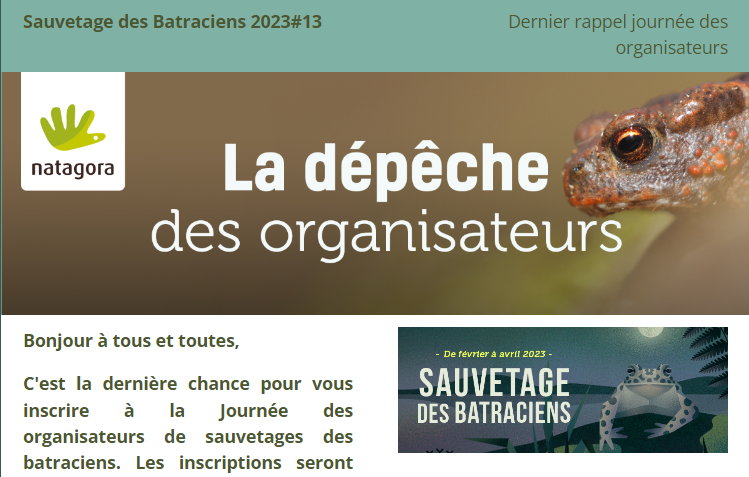 18/11/2023                Journée des organisateurs de sauvetage des batraciens –  Suivi de terrain et communication
La communication vers le public
La carte interactive
Les sites internet
Les réseaux sociaux
La communication vers la presse
…
18/11/2023                Journée des organisateurs de sauvetage des batraciens –  Suivi de terrain et communication
[Speaker Notes: L’année passée, plus de 50 articles dans la presse rien que pour le sauvetage]
Comment optimiser leur utilisation ?
Utiliser ce qui est mis à votre disposition.
Evitez de vous disperser.
Invitez vos volontaire à se faire connaître.
Suivez les formations, webinaires, …

N’hésitez pas à nous poser des questions.
Nous sommes là pour vous soutenir et vous aider.

Pour une bonne communication, nous avons besoin de vos données.
18/11/2023                Journée des organisateurs de sauvetage des batraciens –  Suivi de terrain et communication
Des questions ?
Pour une question, une inscription à la dépêche, une info ou 
pour signaler un site :
Aude Jacomet et Serge Tiquet : event@natagora.be  
Aude : 081 39 18 28 – Serge : 04 250 95 96
Merci de votre travail et votre attention !
18/11/2023                Journée des organisateurs de sauvetage des batraciens –  Suivi de terrain et communication